Geldautomat
Präsentiert von Agnieszka Dwojak
Studentin des 2. Studienjahres
Institut für Rechnungs- und Finanzwesen Rzeszower Universität
2023/2024
Agenda
Geldautomatdefinition
Wer hat den Geldautomaten erfunden?
Wichtigste Daten
Arten von Geldautomaten
Quiz
Wörterbuch
Geldautomat
Geldautomat ist ein technisches Gerät zur Bargeldabhebung in Selbstbedienung bei Geld- und Kreditinstituten vom eigenen Giro-oder Kreditkartenkonto.
Geldautomatdefinition
Lorem ipsum dolor sit amet, consectetur adipiscing elit. Etiam aliquet eu mi quis lacinia. Ut fermentum a magna ut.
Geldautomat
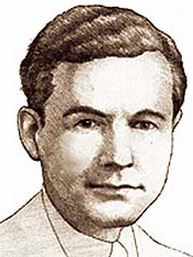 Luther George Simjian
Schöpfer und Designer des Geldautomaten
Er war ein amerikanischer Erfinder armenischer Herkunft, der Erfinder des Geldautomaten, des Röntgengeräts und der Kamera.
Simjian entwarf 1939 den ersten Geldautomaten, den er „Bankograph“ nannte.
Geldautomat
John Adrian Shepherd-Barron
Zweiter Erfinder des Geldautomaten
Er gilt als zweiter Erfinder des Geldautomaten, da der von Simjian aufgrund mangelnder Akzeptanz bei den Kunden nach einem halben Jahr wieder abgebaut wurde.
Der erste Geldautomat der Welt erschien am 27. Juni 1967 in London.
Geldautomat
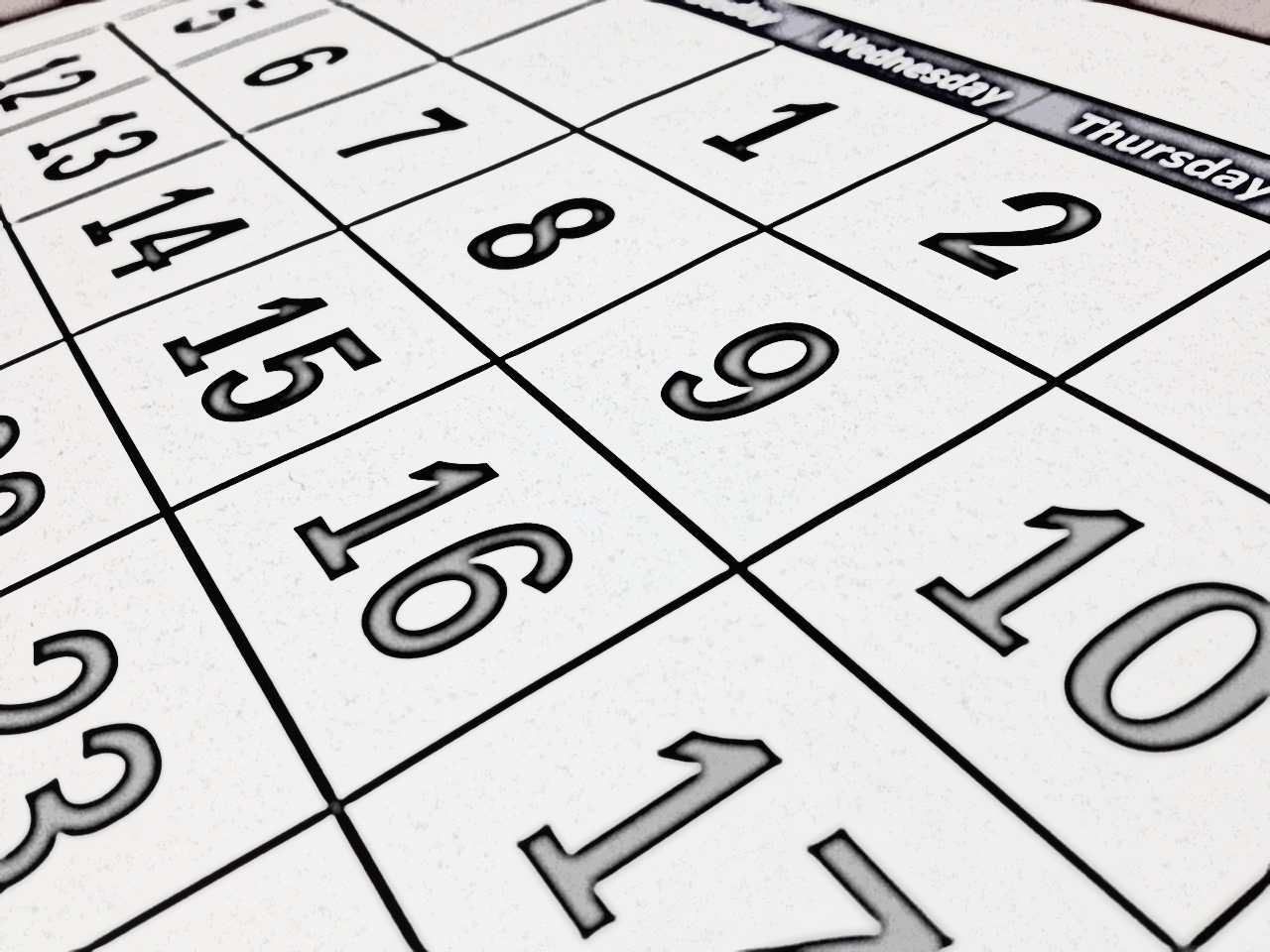 1939
1959/1961
1967
1968
1987
Wichtigste Daten
Geldautomat
Arten von Geldautomaten
CD (Cash Dispenser)  Es dient ausschließlich der Bargeldabhebung.

ATM (Automated Teller Machine)  Sie können Bargeld einzahlen und abheben sowie Ihren Kontostand überprüfen.

Cash Recycler  Banknoten befinden sich in einem geschlossenen Kreislauf und im kontinuierlichen Umlauf.

CDM (Cash Deposit Machine)  Erkennt Bargeld und zahlt es dann ein.
Geldautomat
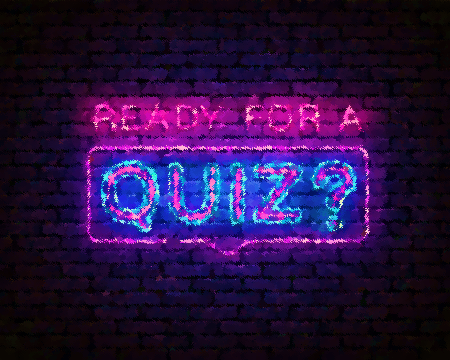 1. Wer hat den Geldautomaten erfunden?
Luther G. Simjian   
Matty Cash
Don Wetzel 

2. In welchem ​​Jahr wurde der erste Geldautomat in Deutschland eingeführt?
Geldautomat
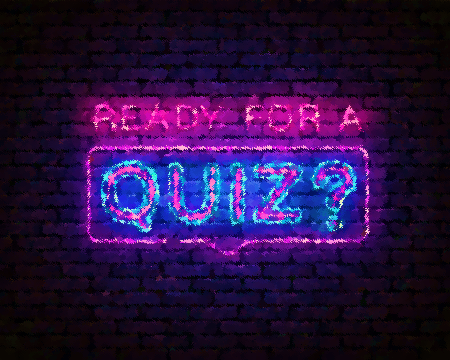 3. Geldautomaten sind ein Spielzeug. richtig/falsch

4. Wie viele Arten von Geldautomaten wurden erwähnt?
3
5
4
2
Geldautomat
Wörterbuch
der Geldautomat - bankomat 
erfinden - wynajdować (wynaleźć)
die Bargeldabhebung – wypłata gotówki
die Selbstbedienung – samoobsługa
der Schöpfer – twórca
das Röntgengerät - aparat rentgenowski 
ausschließlich - wyłączny 
der Kreislauf - cykl, obieg 
der Umlauf obieg 
kontinuierlich ciągły, nieprzerwany
Geldautomat
Quellen:
https://de.wikipedia.org/wiki/Geldautomat#Hersteller_von_Geldautomaten
https://pl.wikipedia.org/wiki/Bankomat
https://pl.wikipedia.org/wiki/Luther_George_Simjian
https://pl.pons.com/t%C5%82umaczenie
https://businessinsider.com.pl/finanse/bankomat-historia-urzadzenia/dxfrdvv
Geldautomat
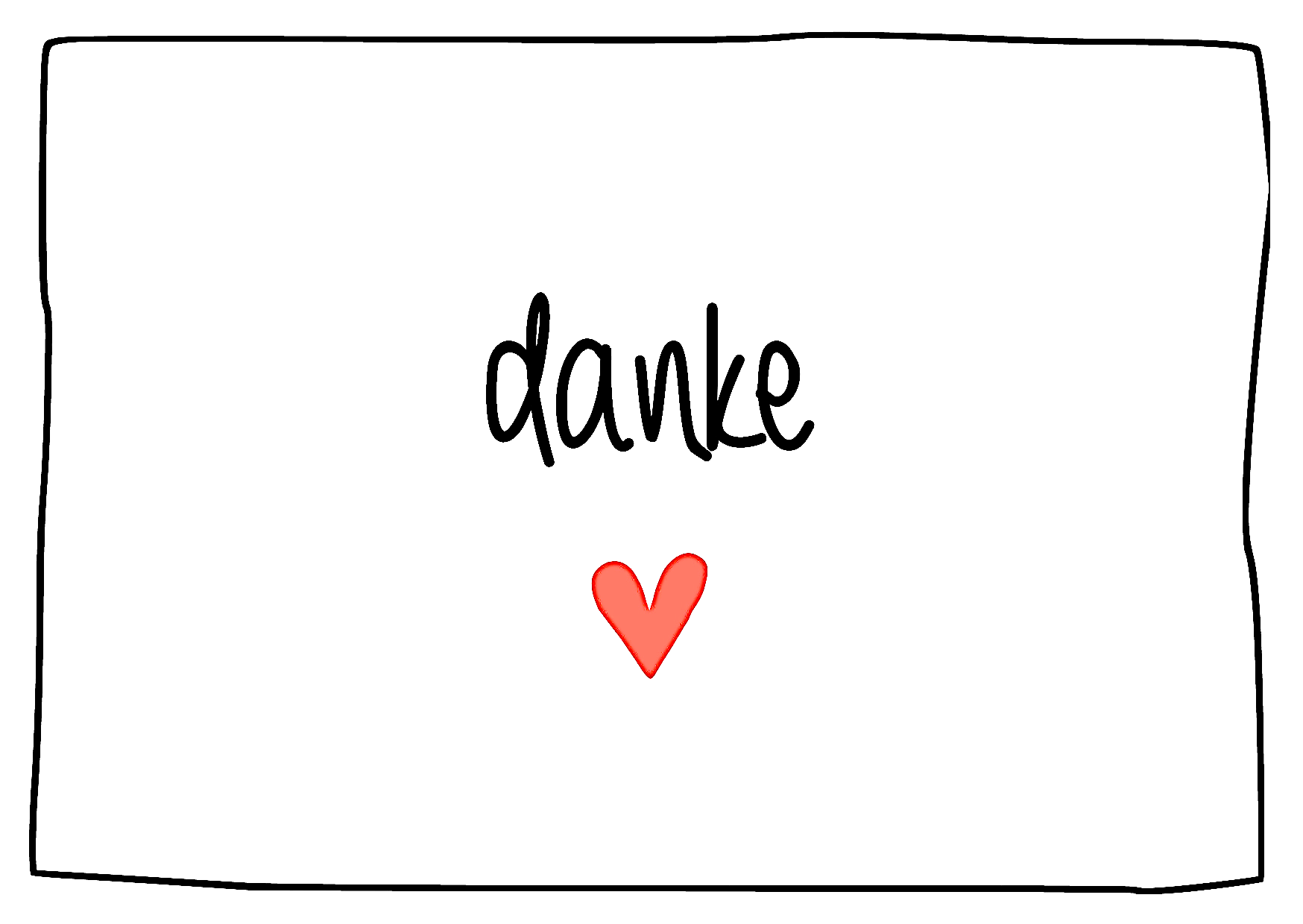 DANKE 
FÜR IHRE AUFMERKSAMKEIT!
Geldautomat